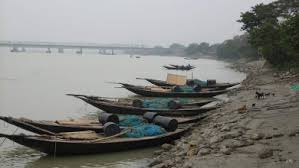 স্বাগতম
শিক্ষক পরিচিতি
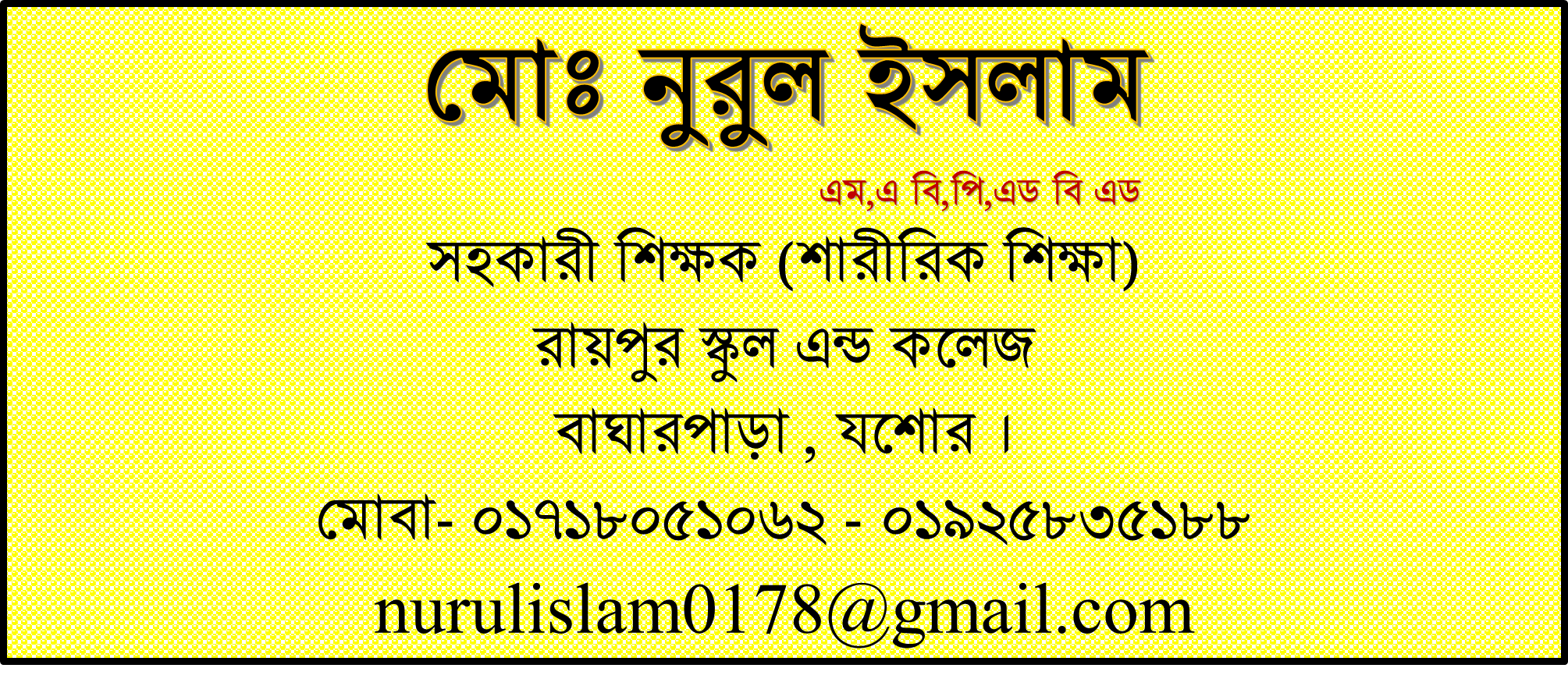 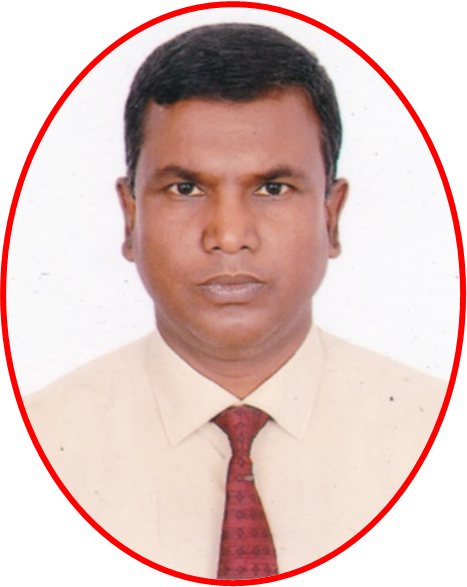 পাঠ পরিচিতি
বাংলাদেশের ইতিহাস ও বিশ্বসভ্যতা
নবম / দশম শ্রেণি 
সপ্তম অধ্যায় 
মধ্যযুগে  বাংলার সামাজিক ,অর্থনৈতিক ও সাংস্কৃতিক  ইতিহাস
নিচের ছবিগুলো মনোযোগ দিয়ে দেখ
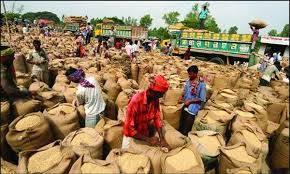 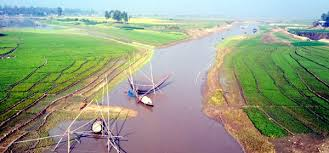 ব্যাবসা বাণিজ্য
নদীর পাশে উর্বর ভুমি
উপরের ছবি গুলো দেখে তোমরা কি বুঝতে পেরেছো
বাংলার অর্থনৈতিক অবস্থা ও ব্যবসা বাণিজ্য ।
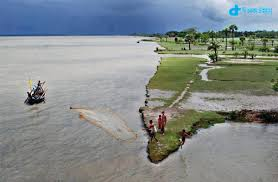 আজকের পাঠ
বাংলার অর্থনৈতিক অবস্থা ও ব্যবসা বানিজ্য ।
শিখনফল
১।মধ্যযুগে বাংলার অর্থনৈতিক অবস্থা সম্পর্কে বলতে পারবে ;
২। মধ্যযুগে বাংলার ব্যবসা বাণিজ্য সম্পর্কে আলোচনা করতে পারবে।
উৎপাদিত ফসল
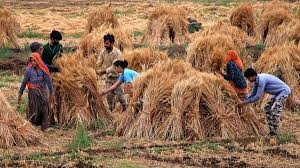 মধ্যযুগে বাংলার ফসলের মধ্যে উল্লেখযোগ্য ছিল ধান ,গম,তুলা,ইক্ষু ,পাট,আদা , জোয়ার ,তিল, সীম,সরিষা ও ডাল। এছাড়া পিঁয়াজ , রসুন , হলুদ, শশা প্রভৃতি উল্লেখযোগ্য । ফলের মধ্যে ছিল আম , কাঠাল , কলা , খেজুর ইত্যাদি । এছাড়া পান, সুপারি , নারকেল প্রচুর পরিমানে উৎপন্ন হতো। মুসলমান শাসনের সময় হতে বাংলায় পাঠ ও রেশমের চাষ শুরু হয় ।
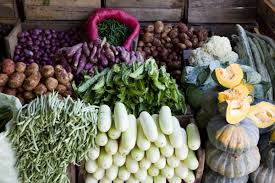 ফসল
চাষ পদ্ধতি
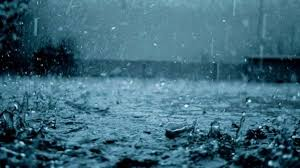 কৃষি ফলনের প্রচুর্য থাকলেও এ সময়ে চাষাবাদের পদ্ধতি ছিল অনুন্নত । সেচ ব্যবস্থা ছিল না ফলে  বৃষ্টির উপর নির্ভর করতে হতো । খরার বিরুদ্ধে তাদের কিছুই করার ছিল না ।কৃষির উৎপাদন প্রচুর হওয়ার ফলে উদ্বৃত্ত পণ্য বিদেশে রপ্তানি করা হতো।
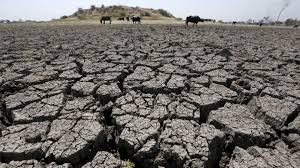 জোড়ায় কাজ
কৃষি উৎপাদন সম্পর্কে আলোচনা কর ।
শিল্প
এ সময়ে বস্ত্র শিল্পের খুব সুনাম ছিল এবং বিদেশে এর খুব সুনাম ছিল।মসলিন কাপড় ছিল এর মধ্যে উল্লেখযোগ্য । এ বস্ত্র এত সুক্ষ ছিল যে বিশ গজ কাপড় একটা নস্যির কৌটার মধ্যে ভরে রাখা যেত । তাছাড়া পাটের ও রেশমের বস্ত্র তৈরী করা হতো ।এছাড়া চিনি , গুড় ও জাহাজ নির্মাণ শিল্পের ব্যাপক প্রসার ঘটে ।
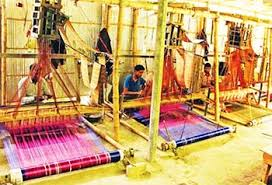 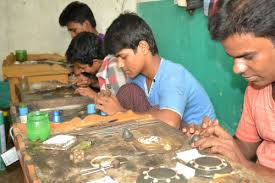 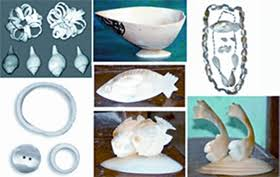 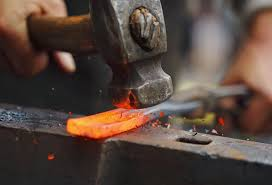 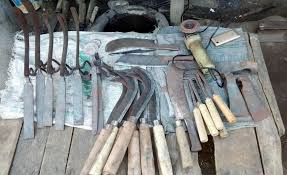 শাখার কাজ
স্বর্ণকার
কর্মকারের তৈরী দ্রব্যাদি
কর্মকার গণ বিভিন্ন ধরণের কৃষি যন্ত্রপাতি নির্মাণ করত। যেমন দা, কাচি , ছুরি , কোদাল ইত্যাদি। বাঙ্গালী কারিগরেরা স্বর্ণ , রোপ্য ব্রোঞ্জ কাঠ পাথরের কাজ করত । শঙ্খ শিল্পের জন্য শাখারী পট্টির নাম উল্লেখ যোগ্য ।
রপ্তানি দ্রব্য
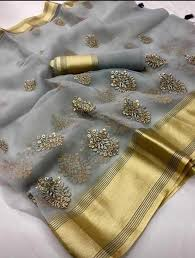 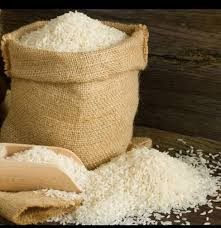 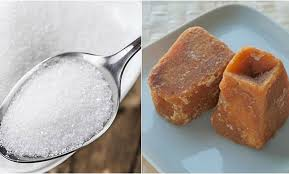 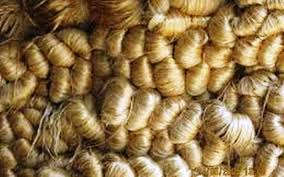 মুসলমান শাসন আমলে বিদেশের সংগে বাংলার ব্যবসা বানিজ্যের প্রসার ঘটে ।রপ্তানি দ্রব্যের মধ্যে উল্লেখযোগ্য ছিল সূতি কাপড় , মসলিন , রেশম কাপড় ,চাউল , চিনি , গুড় আদা,লঙ্কা, তামাক , সুপারী পাট ফল  ইত্যাদি । বিভিন্ন কৃষি ও শিল্পজাত দ্রব্য ছাড়াও বাংলা হতে লবণ, গালা, আফিম,নানা প্রকার মশলা ,ঔষধ ,বিভিন্ন দেশে প্রেরিত হতো ।
আমদানি দ্রব্য
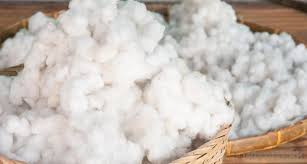 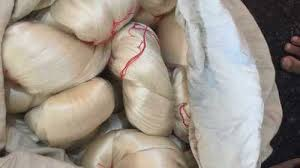 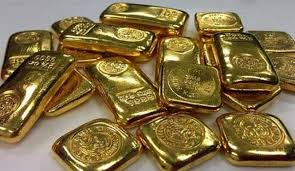 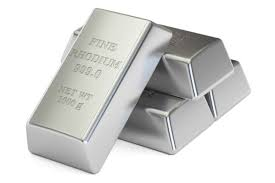 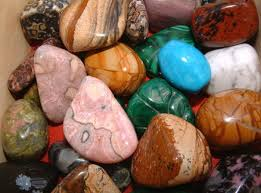 এই সময়ে খুব অল্প পরিমাণ দ্রব্য আমদানি করা হতো। কাপড় তৈরীর কাচমাল হিসাবে গুজরাট থেকে তুলা, চীন থেকে রেশম ,এবং ইরান থেকে সৌখিন দ্রব্য । এছাড়া বাংলায় আমদানী করা হতো স্বর্ণ রোপ্য ,ও মূল্যবান পাথর ।
সমুদ্র বন্দর ও নদী বন্দর
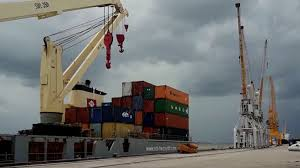 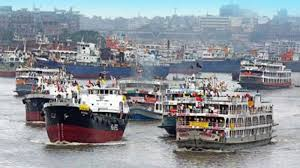 ব্যবসা বানিজ্যের সুবিধার জন্য বেশ কিছু সমুদ্র বন্দর ও নদীবন্দর গড়ে উঠে। চট্টগ্রাম ছিল তখন বড় সমুদ্র বন্দর । এ ছাড়া উড়িষ্যা, সোনারগাঁ,গৌড়,বাকলা, মুশির্দাবাদ , কাশিমবাজার , হুগলি , বিহারের পাটনা ,ও উড়িষ্যার পিপলী ছিল উল্লেখযোগ্য বানিজ্য বন্দর ।
লেনদেন
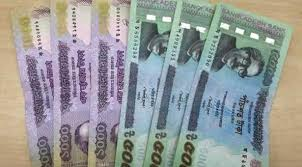 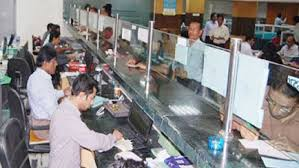 ব্যবসা বানিজ্য বৃদ্ধি পাওয়ার সাথে সাথে দ্রব্য ও টাকা পয়সার লেনদেন ও হিসাব নিকাশ বৃদ্ধি পায় । ফলে ব্যংকিং প্রথার বিকাশ ঘটে । এ সময়ে হুন্ডির মাধ্যমে বিদেশের সাথে লেনদেন করা হতো ।
চৌদ্দ শতকে বিখ্যাত ভ্রমণকারী ইবনে বতুতা লিখেছেন যে , মধ্যযুগে সমগ্র বাংলায় দ্রব্য সামগ্রী সহজলভ্য ও সস্তা  ছিল। তারপর সমসাময়িক সাহিত্য হতে জানা যায় যে,দেশে ঐশ্বর্যশালী ধনির পাশাপাশি প্রচুর দরিদ্র লোক ও ছিল । ফলে দ্রব্যসামগ্রী সস্তা হলেও তা সাধারণ কৃষক ও প্রজাদের ক্রয় ক্ষমতার বাইরে ছিল।
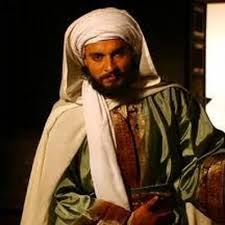 ইবনে বতুতা
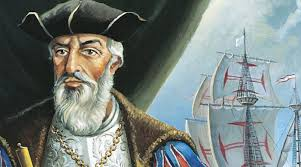 আরবীয়  বনিক
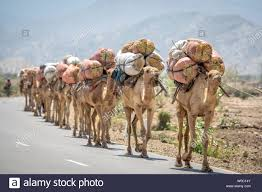 পর্তৃগীজ বনিক
বাংলার শিল্প , ব্যবসা বানিজ্য ও অন্যান্য অর্থনৈতিক ক্ষেত্রে মুসলমান অপেক্ষা হিন্দুদের প্রাধান্য বেশি ছিল ।এদেশের ব্যবসা নিয়ন্ত্রণ করত আরবীয় ও পারসিক বনিকরা । নৌ-বানিজ্যের একচেটিয়া কর্তৃত্ব ছিল তাদেরই। পরবর্তীতে পর্তৃগীজ ও অনন্য ইউরোপ বনিকগণ ব্যবসার ক্ষেত্রে আধিপত্য বিস্তার করে ।
মূল্যায়ন
১।উৎপাদিত ফসল কি কি ছিল?
২।মধ্যযুগে কি কি দ্রব্য আমদানী করা হতো ?
৩। এ সময়ে কি কি রফতানি করা হতো?
৪।মধ্যযুগে চাষাবাদের পদ্ধতি কেমন ছিল।
বাড়ির কাজ
১। তোমাদের এলাকায় চাষাবাদের কোন কোন পদ্ধতি ব্যাবহার করা হয় –এ সম্পর্কে বিস্তারিত লিখে আনবে।
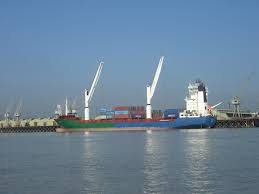 ধন্যবাদ